CYBER CRIME AND SECURITY
Presented by
DR. SUDARSHAN S. RATHOD
BATCH –D  
YASHADA CPTP-05 
         PROB. DEPUTY SUPERINTENDENT OF POLICE
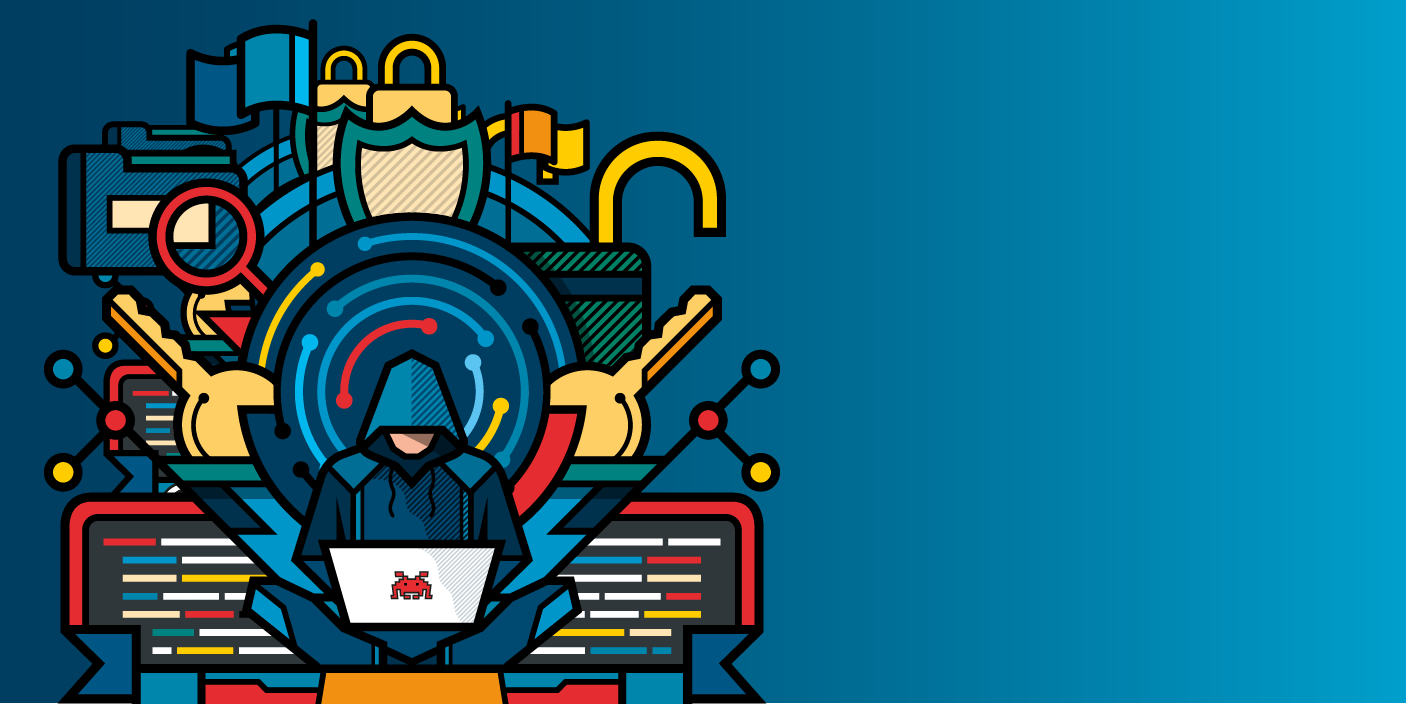 IF WE CAN DEFECT THEM SITTING AT                             HOME…….WHO NEEDS TO FIGHT WITH TANKS AND GUNS
CYBER SECURITY
“It takes 20 years to build a reputation and few minutes of cyber-incident to ruin it.”― Stephane Nappo
CYBER SECURITY
cyber security is a branch of computer security specifically related to the Internet.
 
It's objective is to establish rules and measure to use against attacks over the Internet
ADVANTAGES OF CYBER SECURITY
Defend us from critical attacks.

Browse the safe website.
 
Internet security process all the incoming and outgoing data on our computer
CYBER CRIME
“Technology trust is a good thing,                             but controlis a better one.”
DEFINING CYBER CRIME
Crime committed using a computer and the internet to steal data or information. 

Illegal imports.

 Malicious programs.
CATEGORIZATION OF CYBER CRIME
The Computer as a Target.


The computer as a weapon.
TYPES OF CYBER CRIME
Hacking
Denial of service attack
Virus Dissemination 
Computer Vandalism
Cyber Terrorism
Software Piracy
SAFETY TIPS FOR CYBER CRIME
Use antivirus software’s. 
Insert firewalls. 
Uninstall unnecessary software 
Maintain backup. 
Check security settings. 
Stay anonymous - choose a genderless screen name. 
Never give your full name or address to strangers. 
Learn more about Internet privacy.
CONCLUSION
Technology is destructive only in the hands of people who do not realize that they are one and the same process as the universe.
THANK YOU